VÒNG QUAY MAY MẮN
Cách sử dụng. 
nhấn vào nút               , nhấn chuột để dừng.
Nhấn chọn câu hỏi, nhấn vào đáp án để hiện đúng/sai. Sau khi hoàn thành câu hỏi, nhấn quay về để trở lại trang Vòng quay may mắn.
QUAY
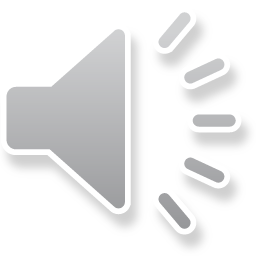 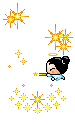 VÒNG QUAY 
MAY MẮN
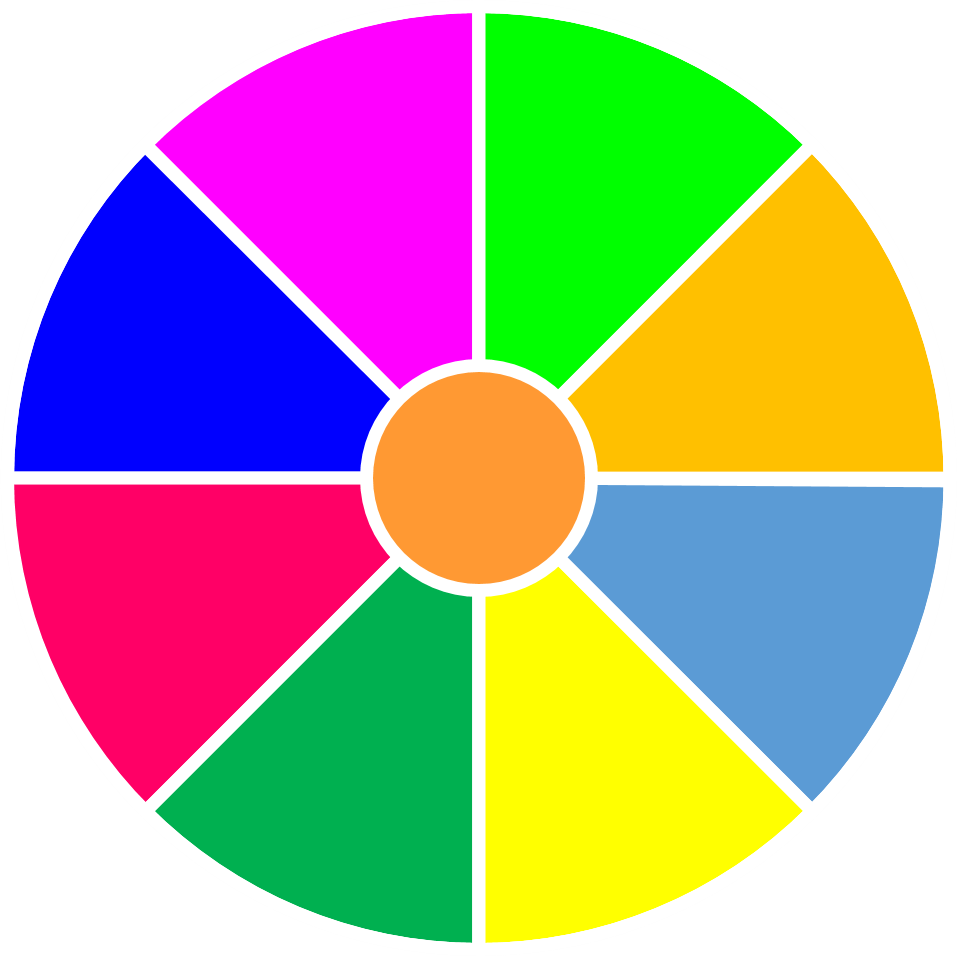 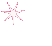 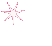 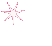 20
30
40
10
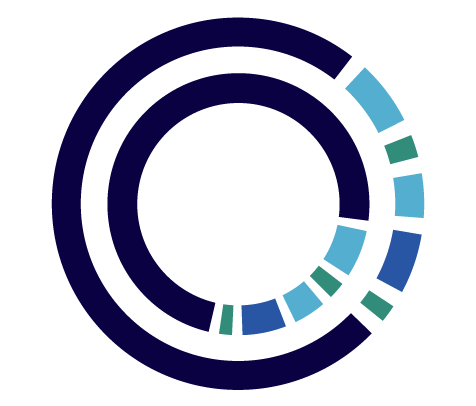 1
2
3
50
80
4
5
6
60
70
QUAY
Câu hỏi
A. Đáp án đúng
B. Đáp án sai
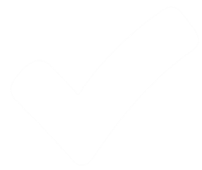 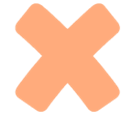 C. Đáp án sai
D. Đáp án sai
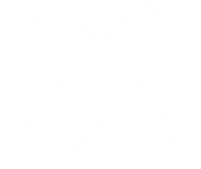 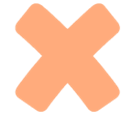 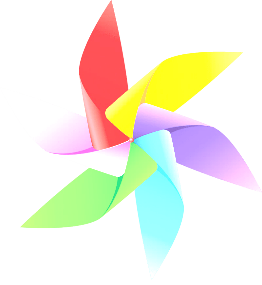 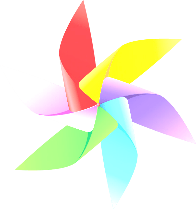 QUAY VỀ
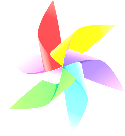 Câu hỏi
A. Đáp án sai
B. Đáp án đúng
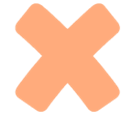 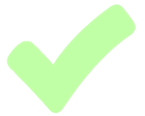 C. Đáp án sai
D. Đáp án sai
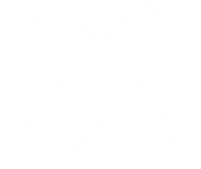 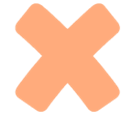 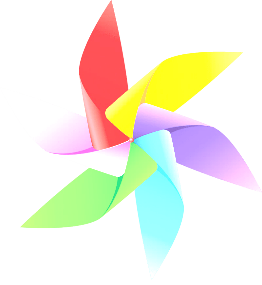 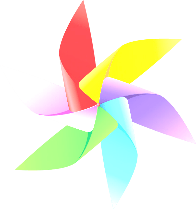 QUAY VỀ
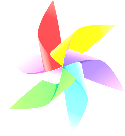 Câu hỏi
A. Đáp án đúng
B. Đáp án sai
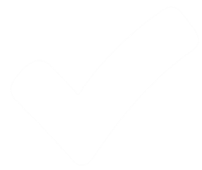 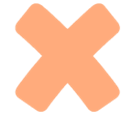 C. Đáp án sai
D. Đáp án sai
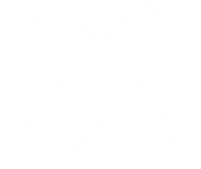 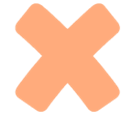 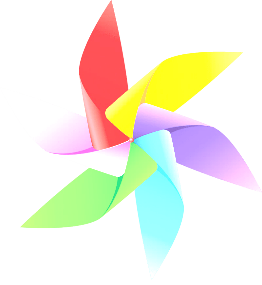 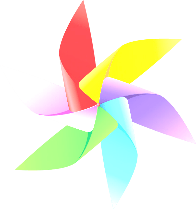 QUAY VỀ
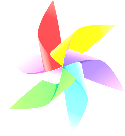 Câu hỏi
A. Đáp án sai
B. Đáp án sai
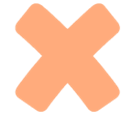 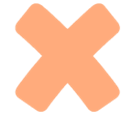 C. Đáp án đúng
D. Đáp án sai
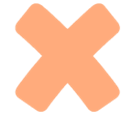 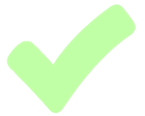 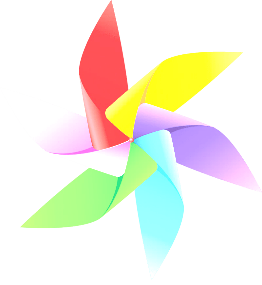 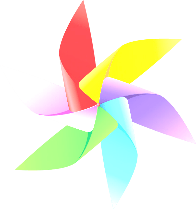 QUAY VỀ
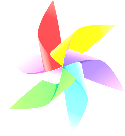 Câu hỏi
A. Đáp án sai
B. Đáp án sai
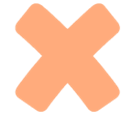 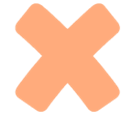 D. Đáp án đúng
C. Đáp án sai
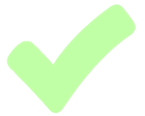 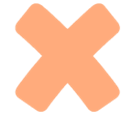 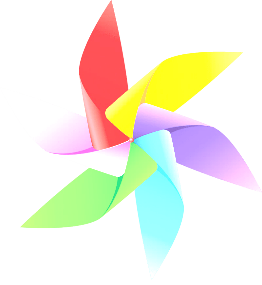 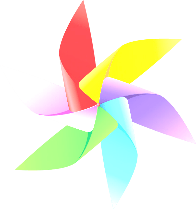 QUAY VỀ
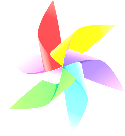 Câu hỏi
A. Đáp án sai
B. Đáp án đúng
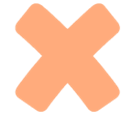 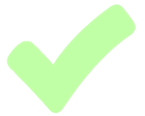 C. Đáp án sai
D. Đáp án sai
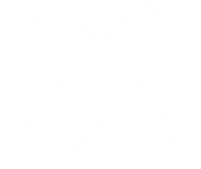 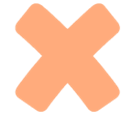 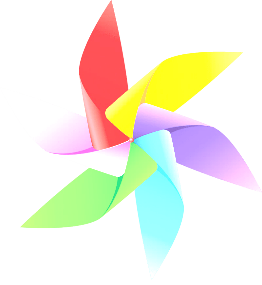 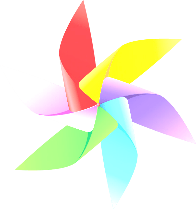 QUAY VỀ
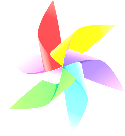